Business Leadership – the challenges ahead
Val Andrew
ASCL Business Management Specialist

June 2014
Business LeadershipThe challenges ahead
Val Andrew
ASCL Business Management Specialist
From…….
Business Management



Business Leadership
[Speaker Notes: New terminology
Classic distinction of management versus leadership……..

Managers manage tasks

Leaders inspire, innovate and lead people to deliver their vision……]
What are the challenges ?
Funding – viability/the link between the money and the timetable
Increasing focus on accountability
Pay and conditions (and pensions)
Changing structures/responsibilities
Managing premises projects with limited capital funds
Accessible and relevant CPD
Work/life balance
[Speaker Notes: The usual suspects:-

Funding – education has fared better than most other govt depts over the last 2/3 years but austerity measures have impacted on the budgets-this will continue to be a priority focus for many in the BM profession

Ongoing change to curriculum and assessment – debate continues apace – keep an eye on the ASCL website for the most up to date news….

OfSTED – some good news starting to filter out at beg of this term with positivity around outcomes of inspections nationally

Pay / pensions – facing an autumn of unrest with teaching unions determined to force the issue with planned disruption/industrial action. Extra work for many of us in determining how the new pay policies will be implemented and work in practice…

Changing structures – system diversity presents major challenges for organisations like ASCL in ensuring we continue to represent the collective views of members]
Reality check
Economic recovery 
Managing expectations…
Factors in our control:-
You cannot continue to perpetuate the past 

Which means a step change in management thinking is required
Sometimes called:-

A paradigm shift
The paradigm shift – is the link between the curriculum and the money…..
No!	      
Yes	
[Speaker Notes: Our courses unpick the detail of how to achieve this in practice……..]
So what can you do?
THESE ARE QUESTIONS NOT SUGGESTIONS!

Staffing structure/curriculum review - teachers teach (more?) and support staff support?
Students have more - supported self study?
Different delivery options – lecture style post 16?
Collaboration - sharing staff with other schools? (watch the system cost and local politics here!)
Fewer chiefs and more indians?
Cheaper staff – STPCD changes?
Buying resources at Aldi prices and not Waitrose
What else can you do?
MORE QUESTIONS NOT ANSWERS

Only buy “necessary” resources / group purchasing
Energy saving 
Water saving
SBM (integral member of SLT) 
Common language/understanding of financial targets within SLT
Benchmarking - show and tell
Be careful ……
PRODUCTION DEMAND …. 
must not
exceed


 the PRODUCTION CAPACITY……….
OR  “Houston, we have a problem!”
[Speaker Notes: Analogy of the budget
Demands on budget can’t exceed capacity

Analogy of teacher time or your time…. Good to demonstrate the point in a number of situations/guises.]
Accountability -  work in progress?
There is pressure to improve quality of governance across all school types
The accountability system for academies is evolving
Tensions in the system
We want greater 
accountability & more
prescriptive advice
We want reduced 
bureaucracy and 
more autonomy
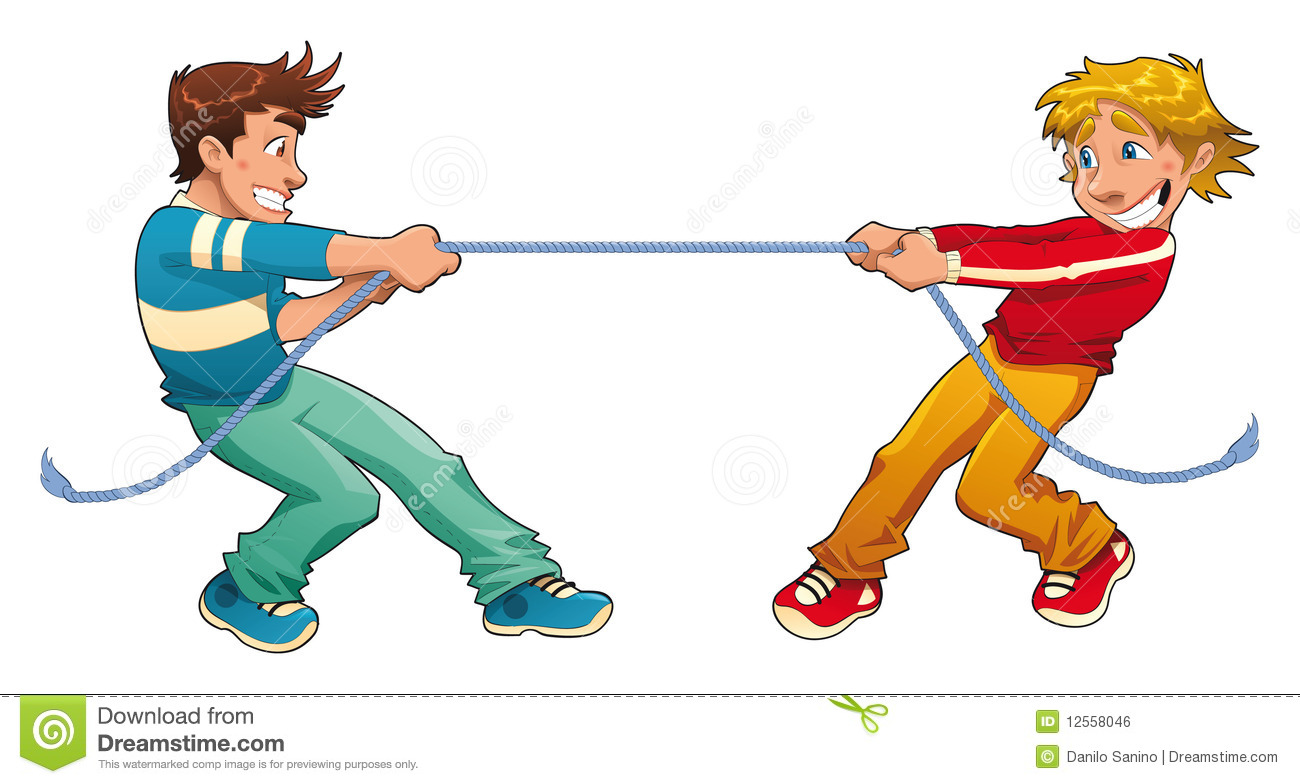 [Speaker Notes: Ofsted are highlighting the importance of good governance and leadership. Sir Michael Wilshaw Ofsted’s Chief Inspector has made comments about the need for better trained governors –also more professional governors and paid governors.

Roles are not yet clear – particularly for LAs. Questions remain – will more converter academies merge into trusts?  How balance data at the trust level against school level? How can EFA oversee thousands of individual schools?

Freedom to manage has to be balanced with accountability for public money.]
Pay and conditions
Changes to STPCD
Unfunded pay settlements
Increasing on costs (pensions)
Another remit for STRB
Single status issues
Future developments
Changing structures/responsibilities
Academisation
Multi Academy Trusts
Free schools/UTC’s +++
Impact on role of BM/BL professionals?
Who is “minding the business”?
Accessible and relevant CPD
CONTEXT:
How professional development for business management practitioners is changing….

National College
CIPFA/CIMA/CIPD
Other options
Accessible and relevant CPD
What does relevant CPD look like?

Structured courses
Modular programmes
Peer to peer support
Networking
[Speaker Notes: Is formalised CPD the way forward – what does relevant CPD look like? 

What are your specific needs? Now? And into the future? Horizon scanning – what’s on the horizon and what might be needed next academic year and further forward….have to compile budget forecasts into the future why not anticipate what CPD might be needed too…

Modular approach might cover:-

Procurement and purchasing (EU Directives)
Fundraising and income generation
Dealing with difficult situations and people
Health and safety considerations
Legal advice and guidance
Risk management


WHAT DO YOU NEED TO HELP YOU DO YOUR JOB MORE EFFECTIVELY??]
Succession Planning
Create a culture for growth;
Conduct a skills audit;
Define what you need;
Identify existing talent;
Develop your teams.
Above all remember…….
“What you do in a school is to provide an education for the lives of pupils

and not just for the period of office 
of a Secretary of State”
Whilst the information provided at this event was correct to the best of the knowledge of the presenters and organisers, neither ASCL nor Professional Development can accept liability if at a later date this should prove not to be the case. Nor can they be held responsible for any errors or any consequences resulting from its use